www.Padasalai.Net
அரசு உயர்நிலைப்பள்ளி
காயம்பட்டி
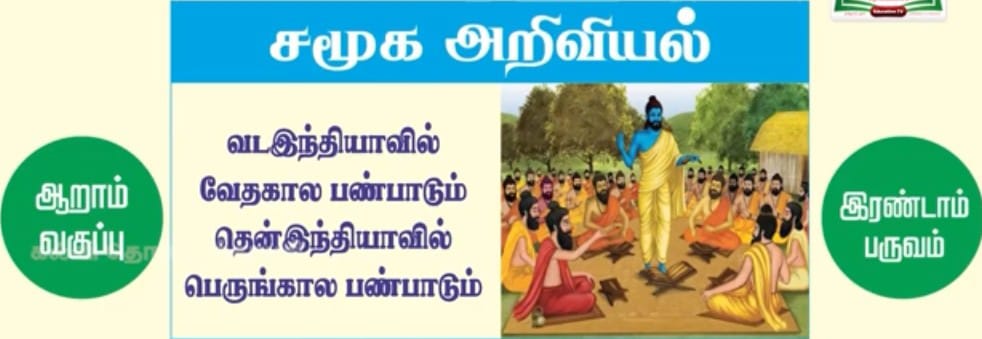 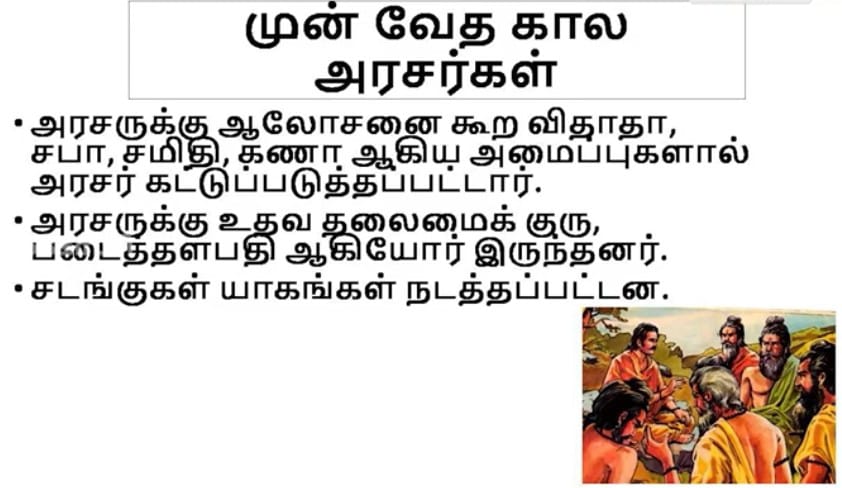 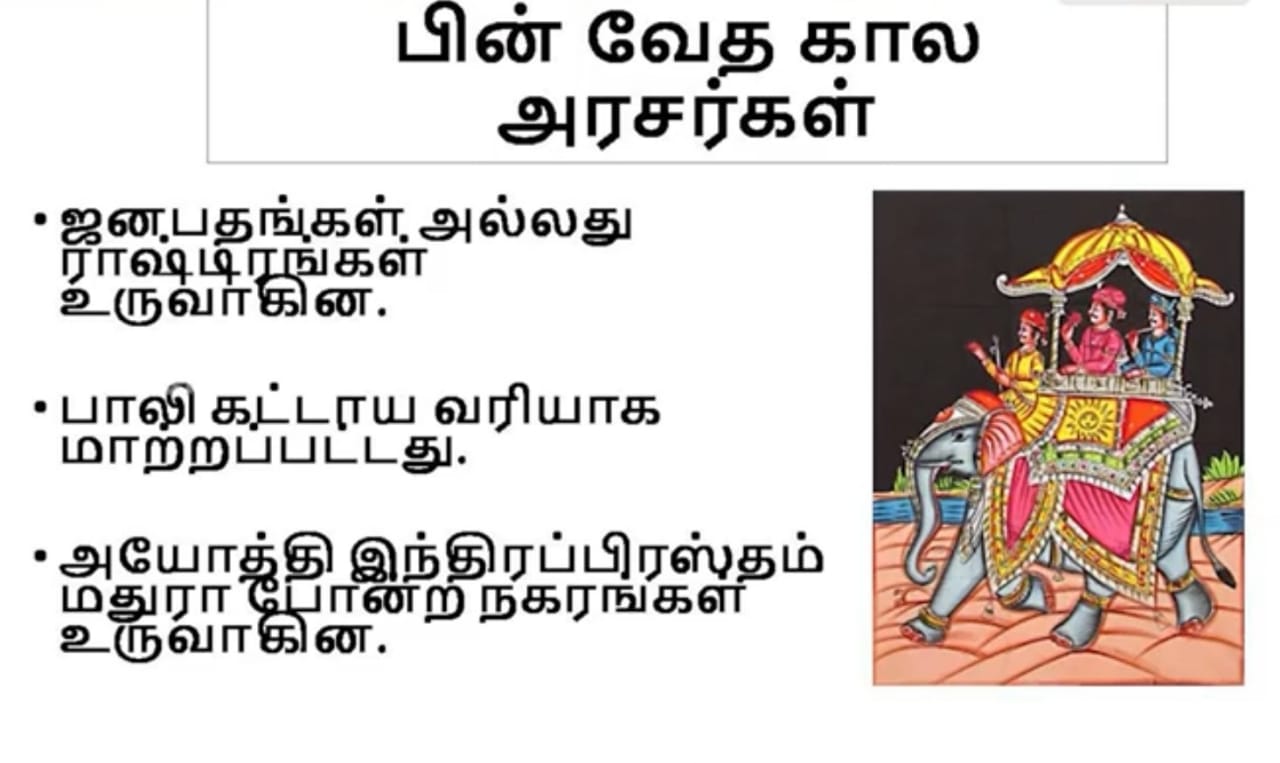 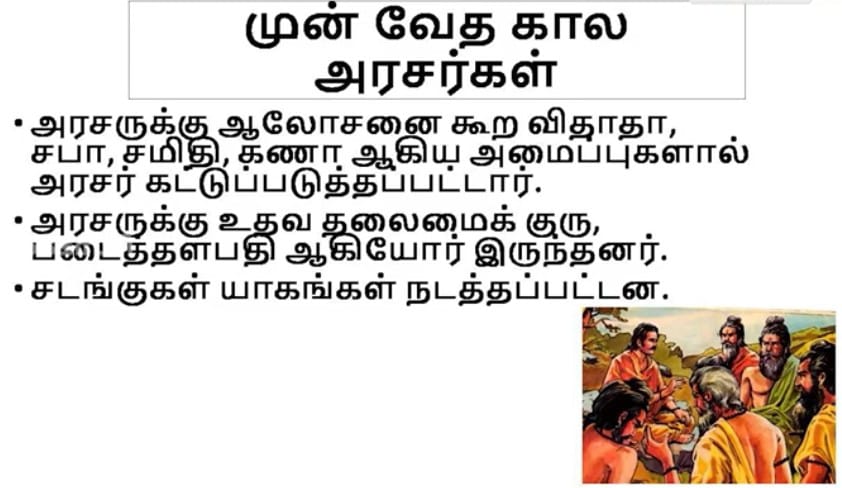 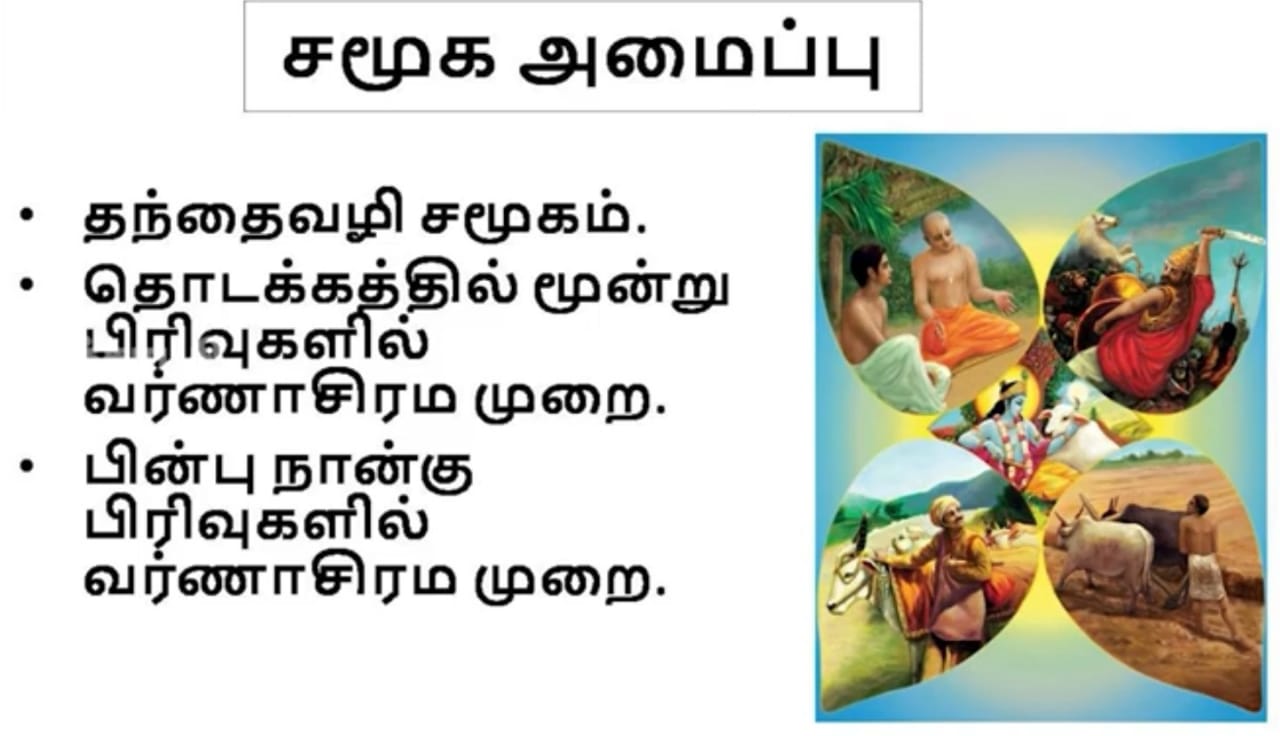 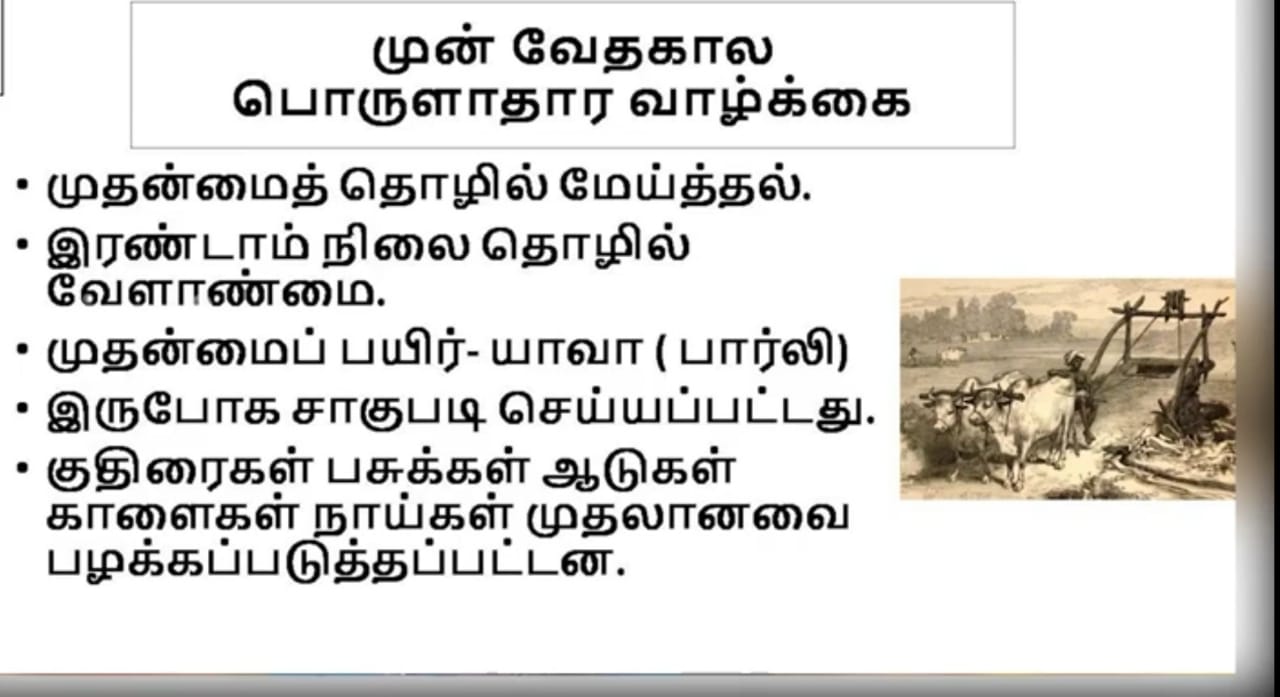 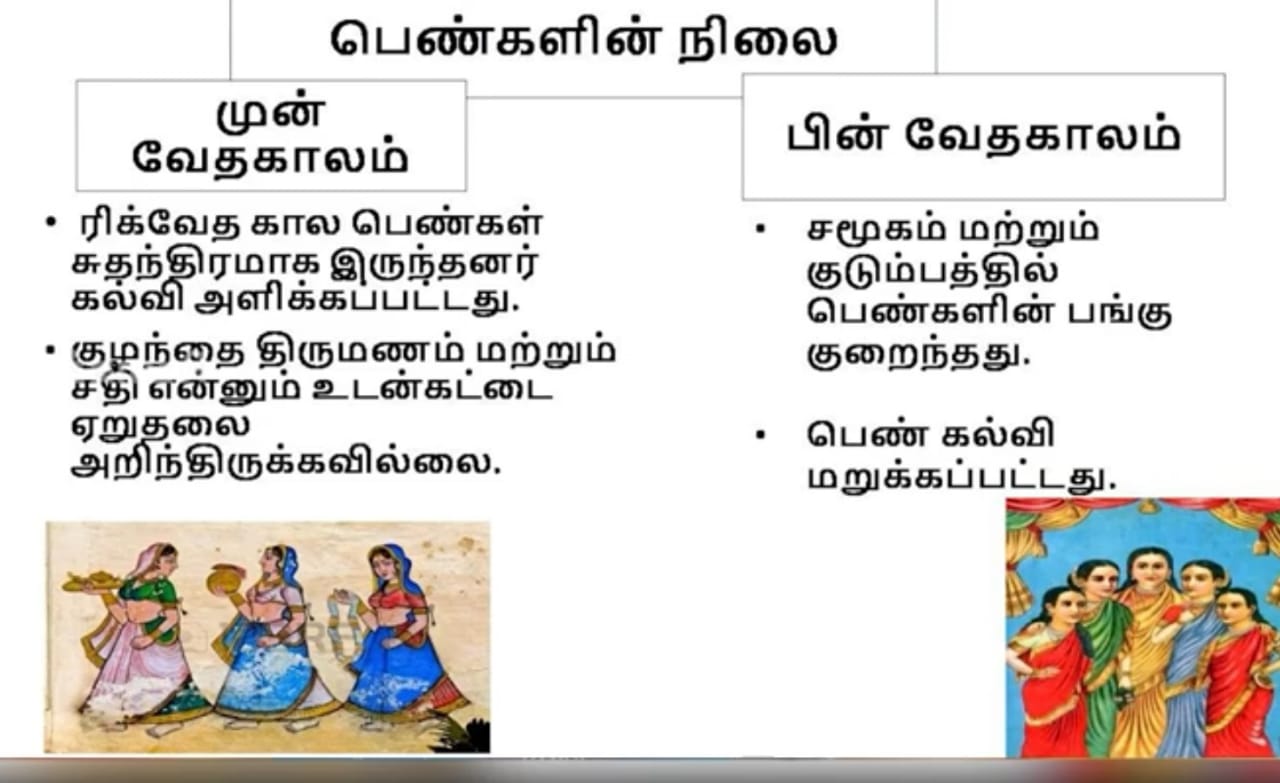 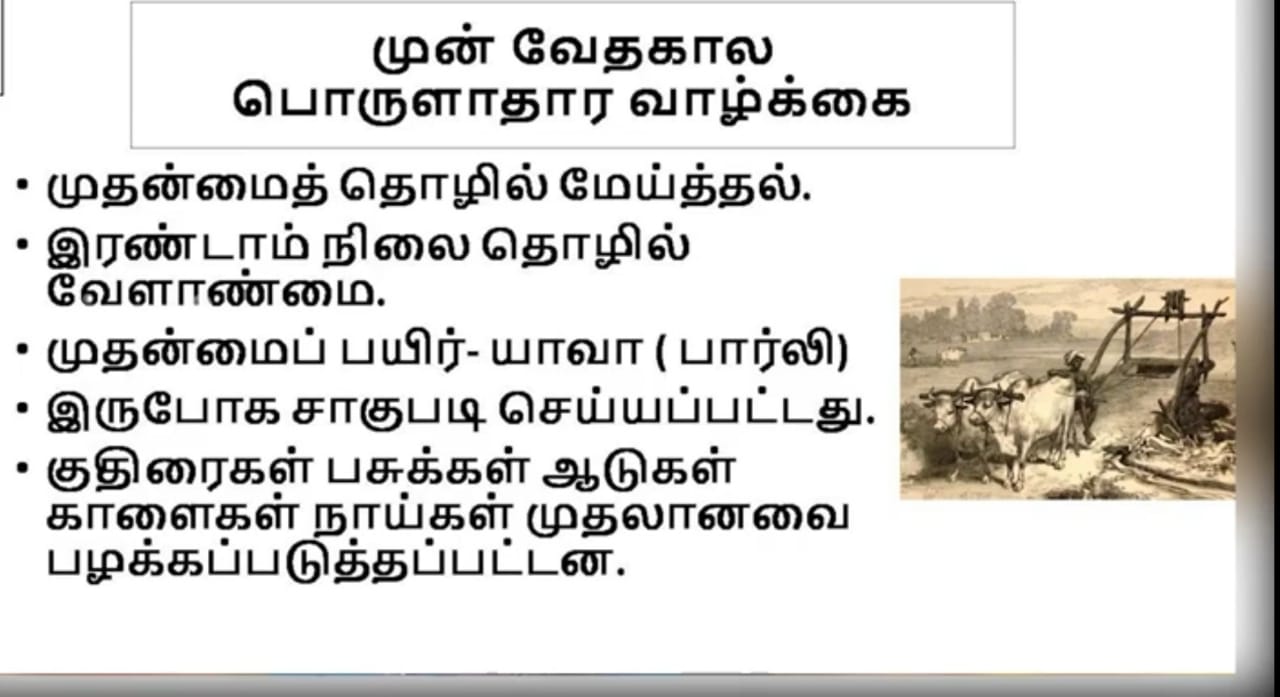 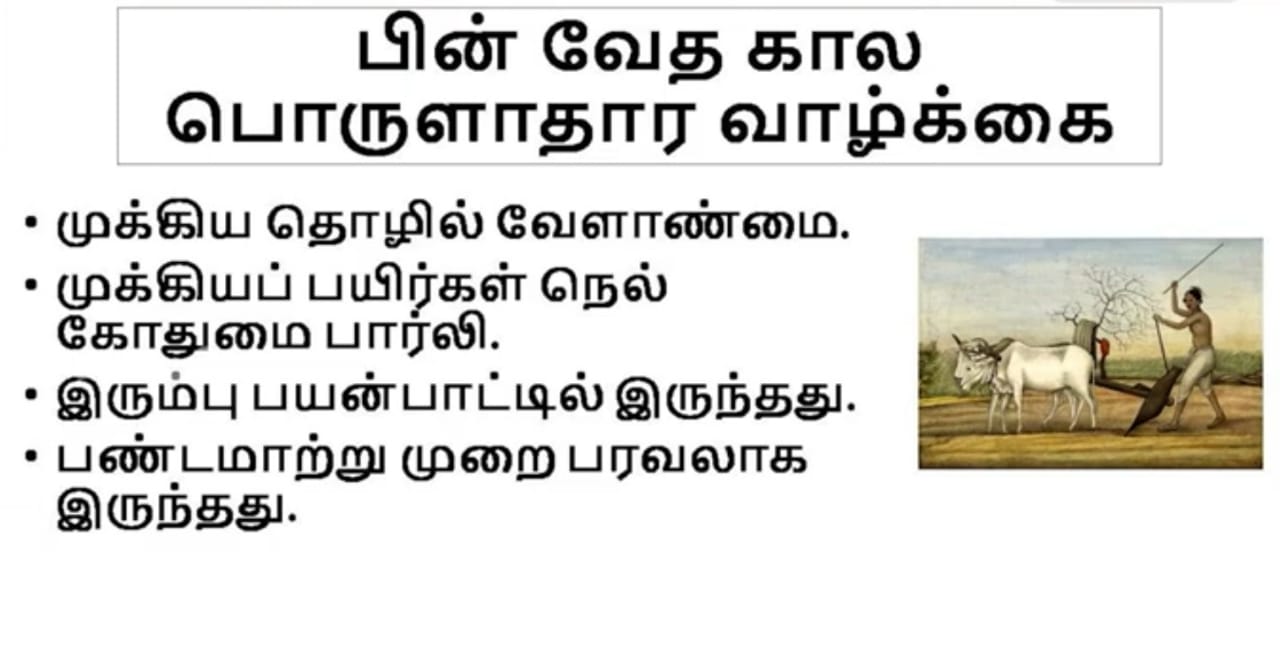 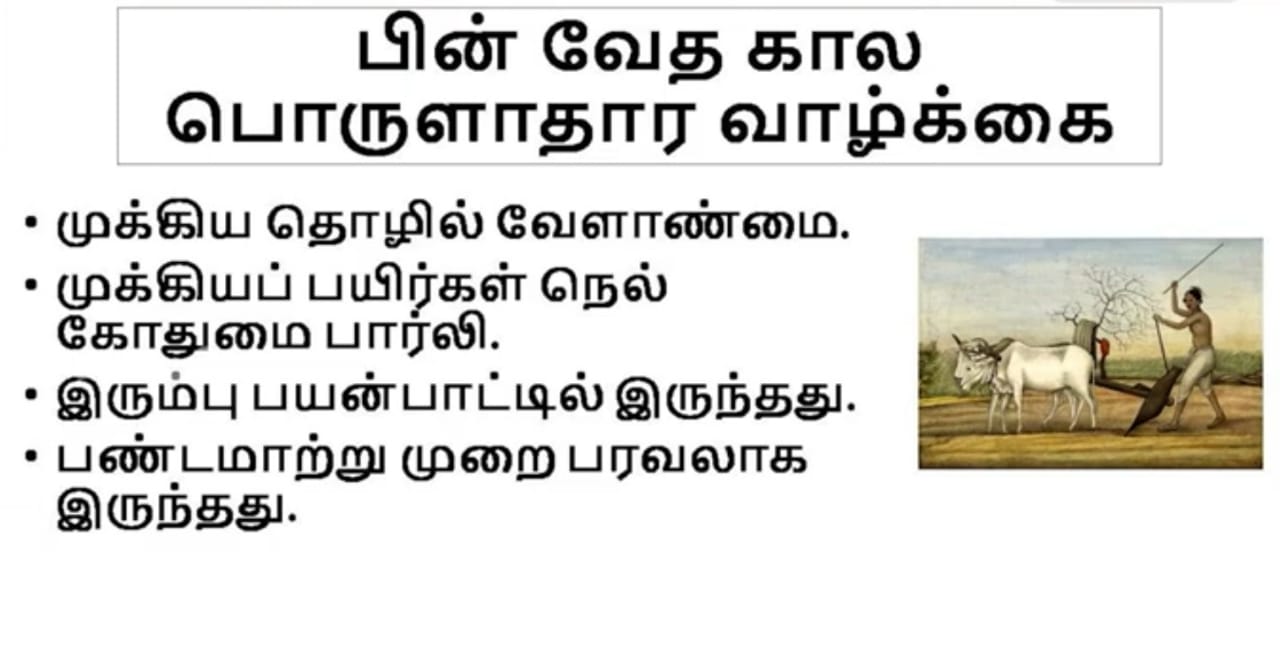 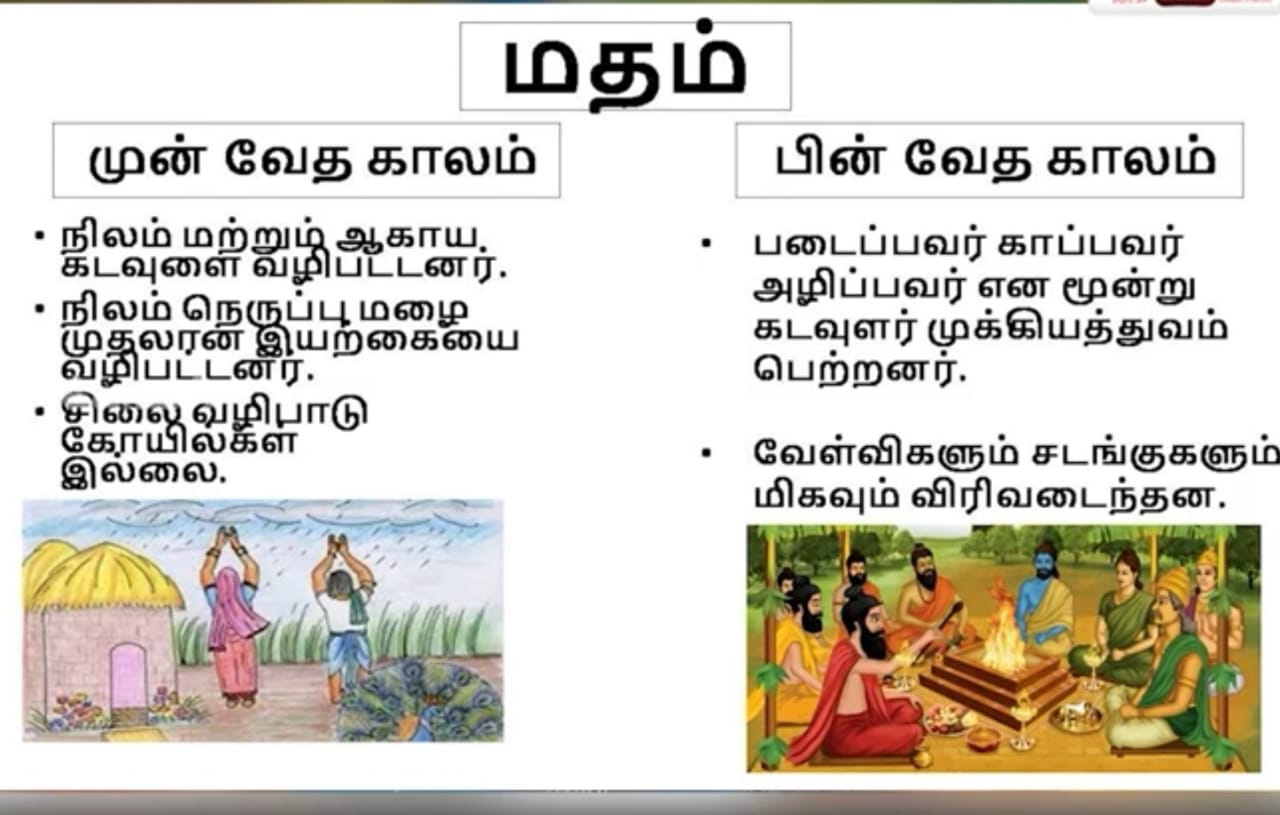 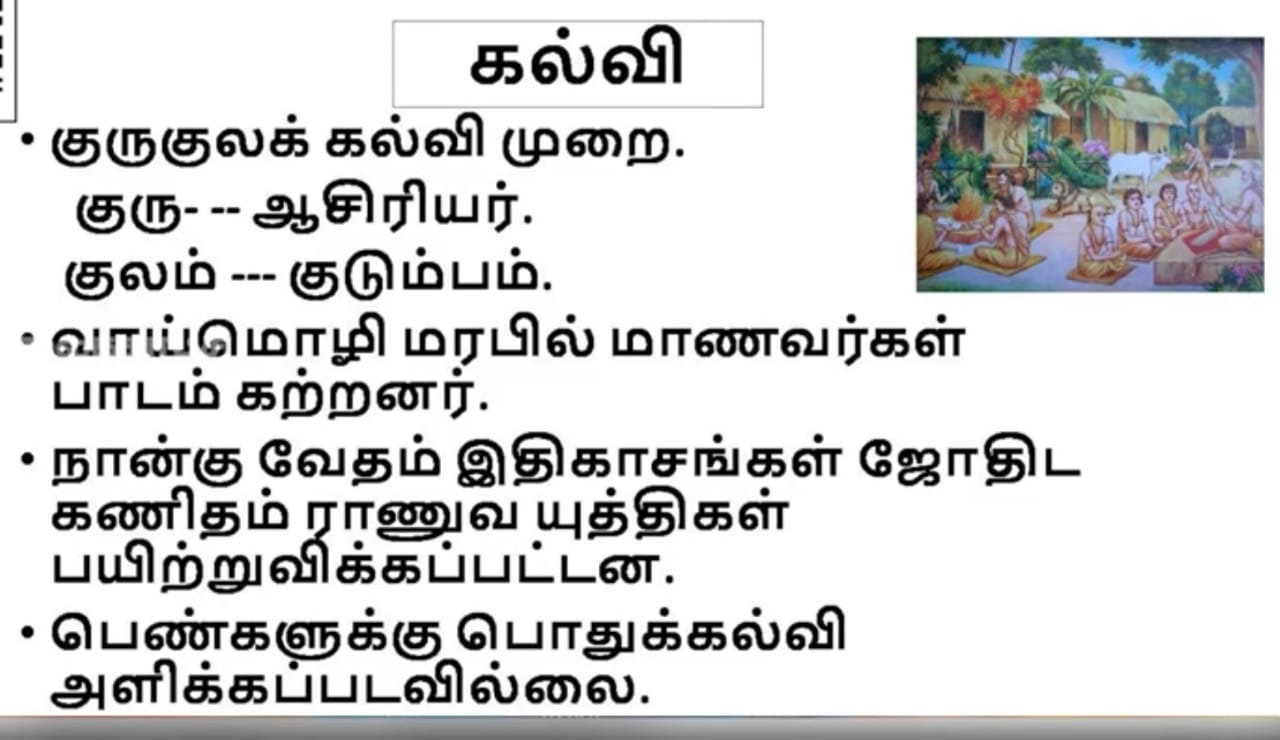 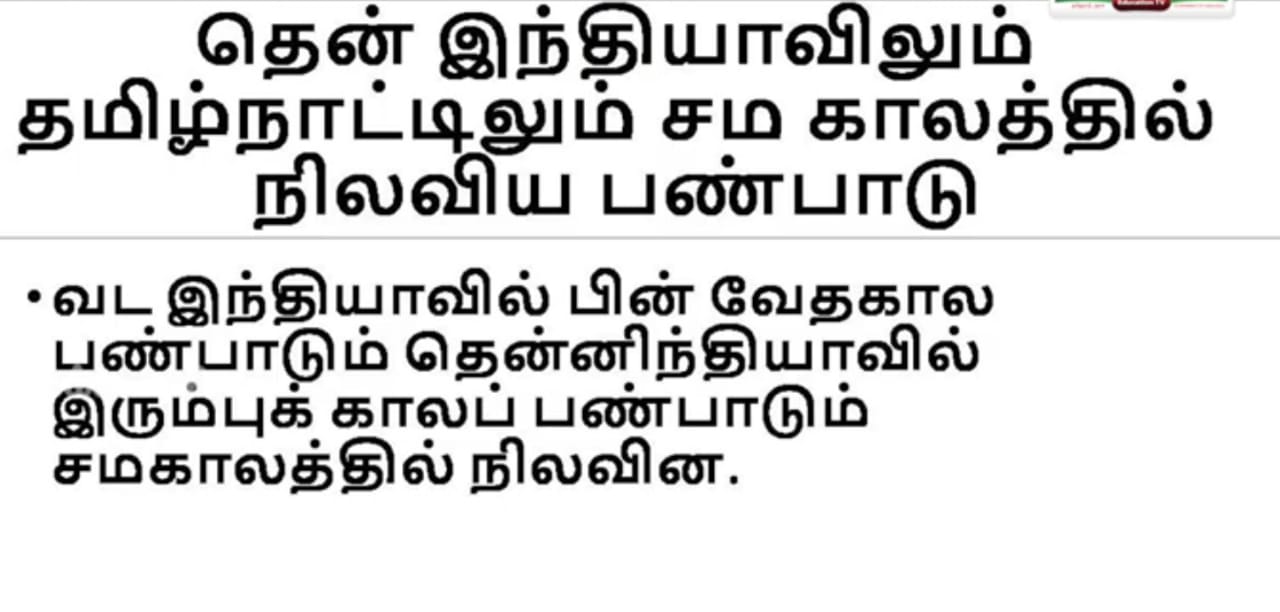 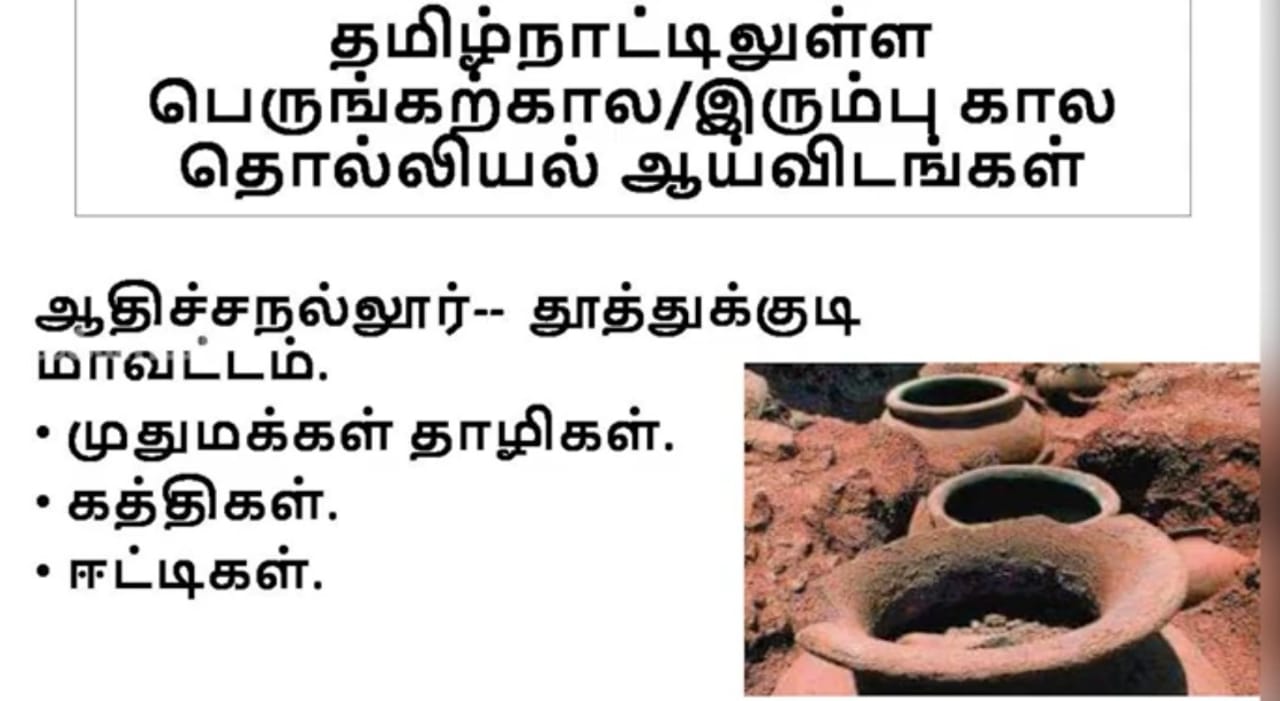 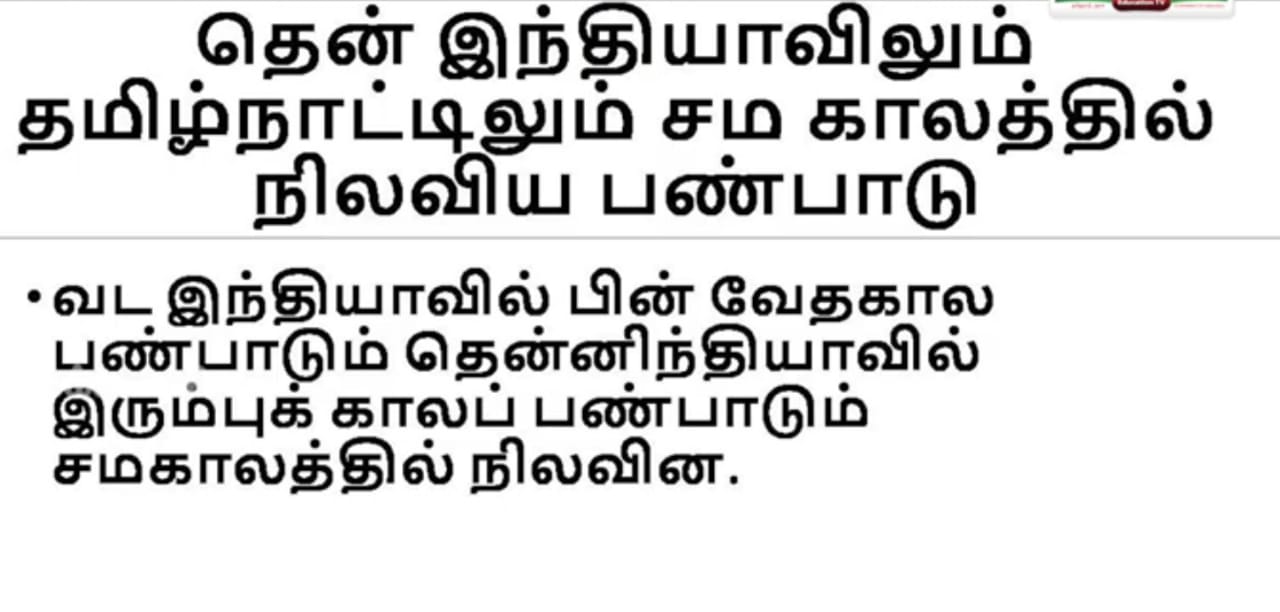 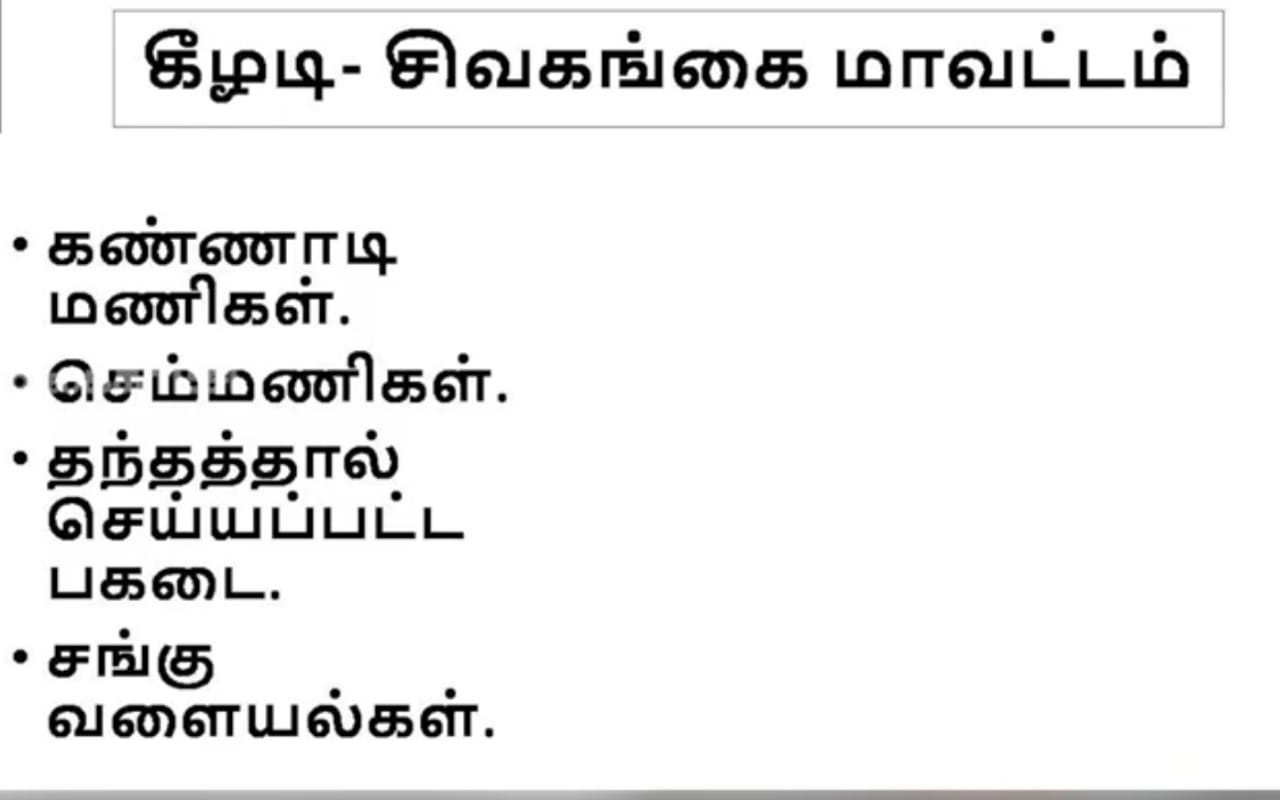 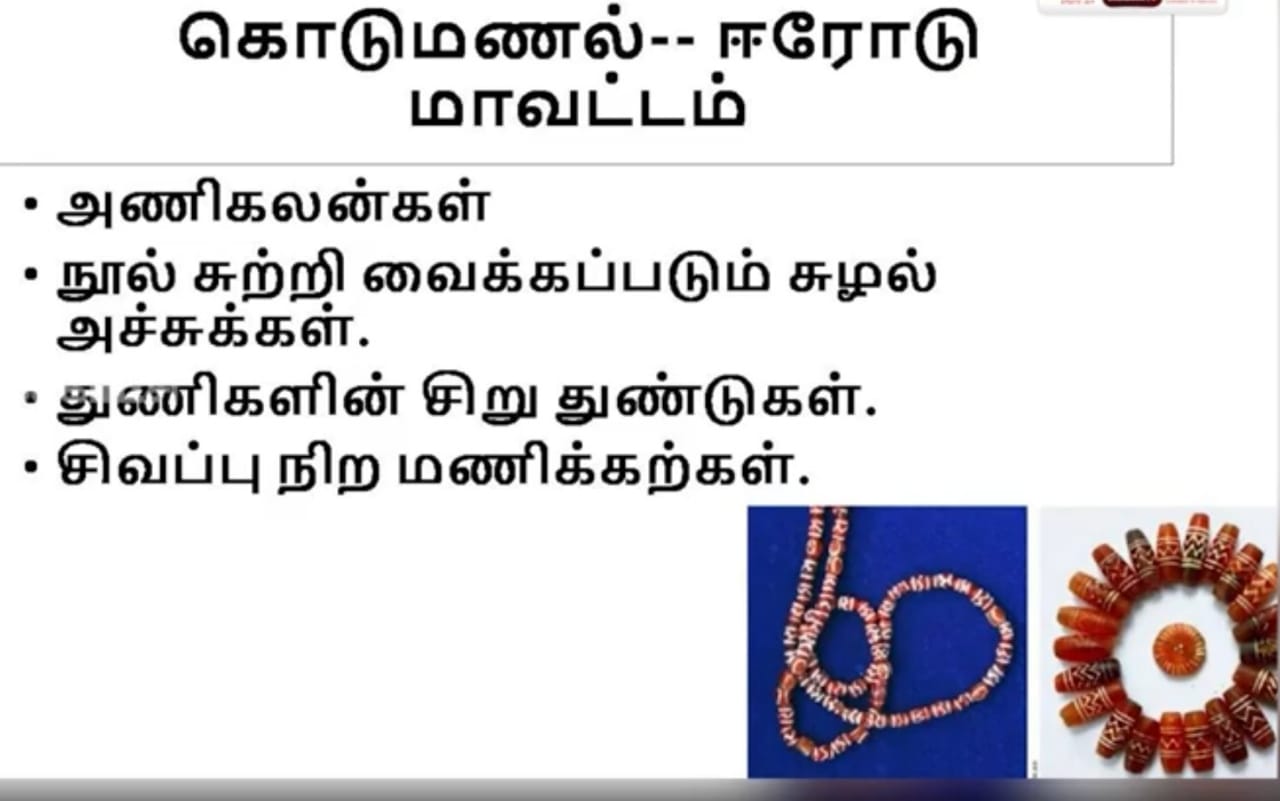 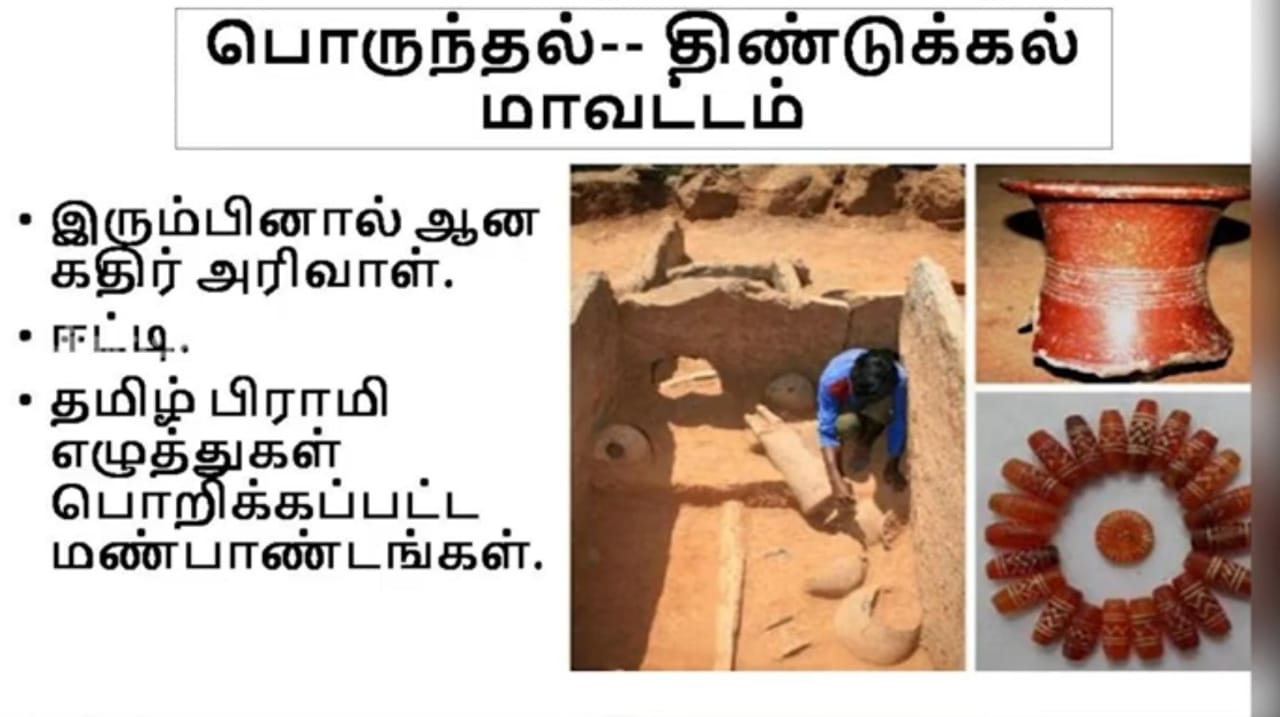 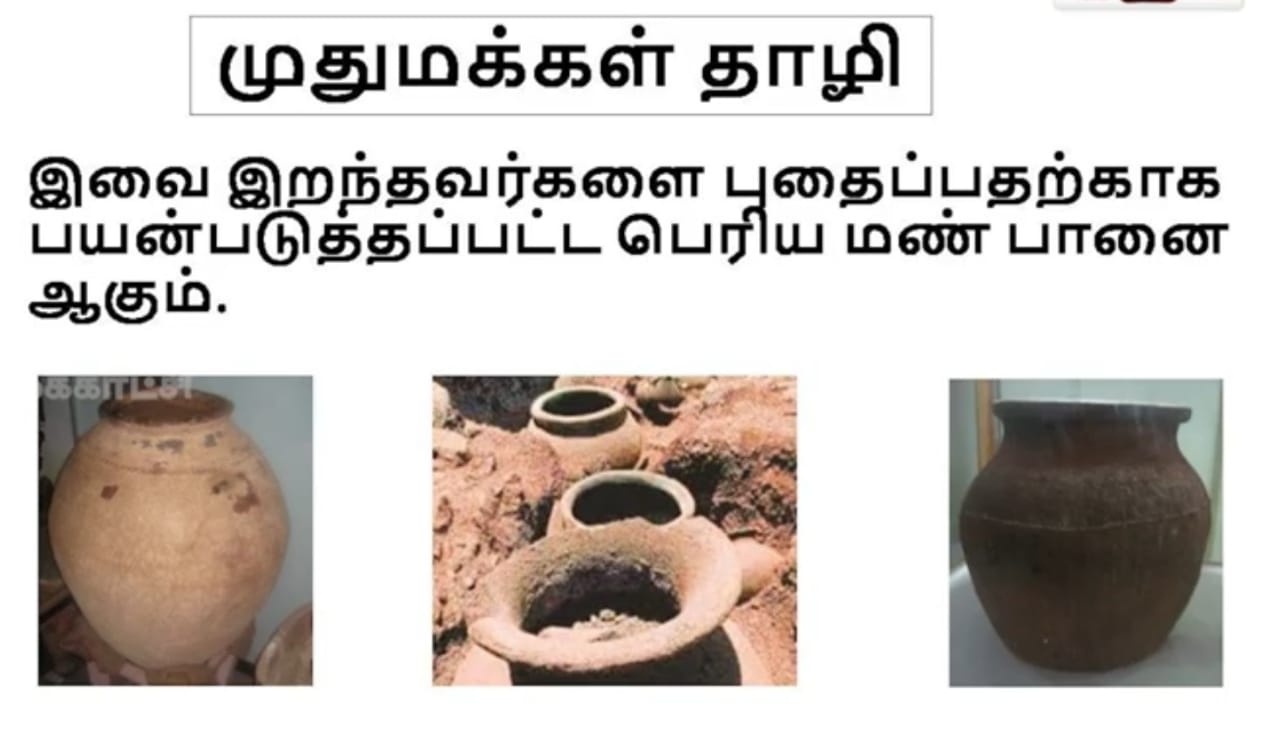 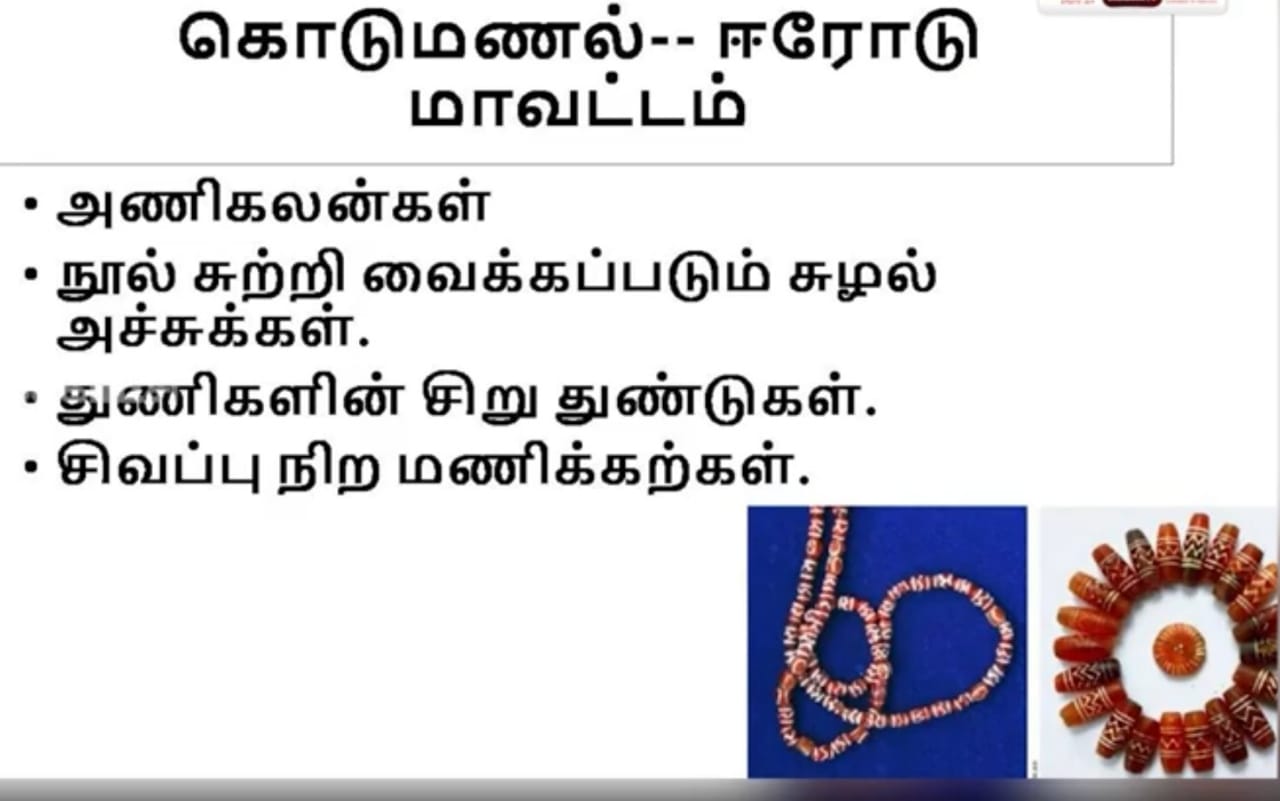 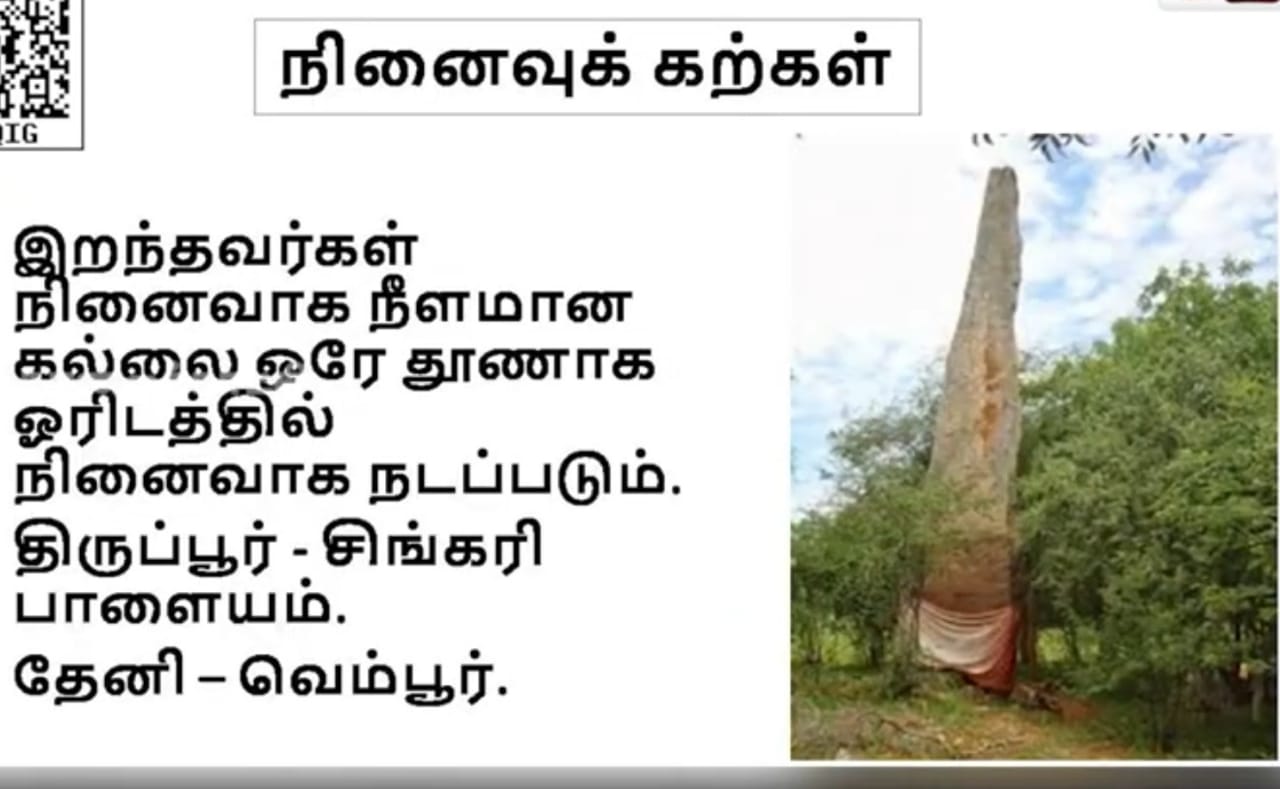 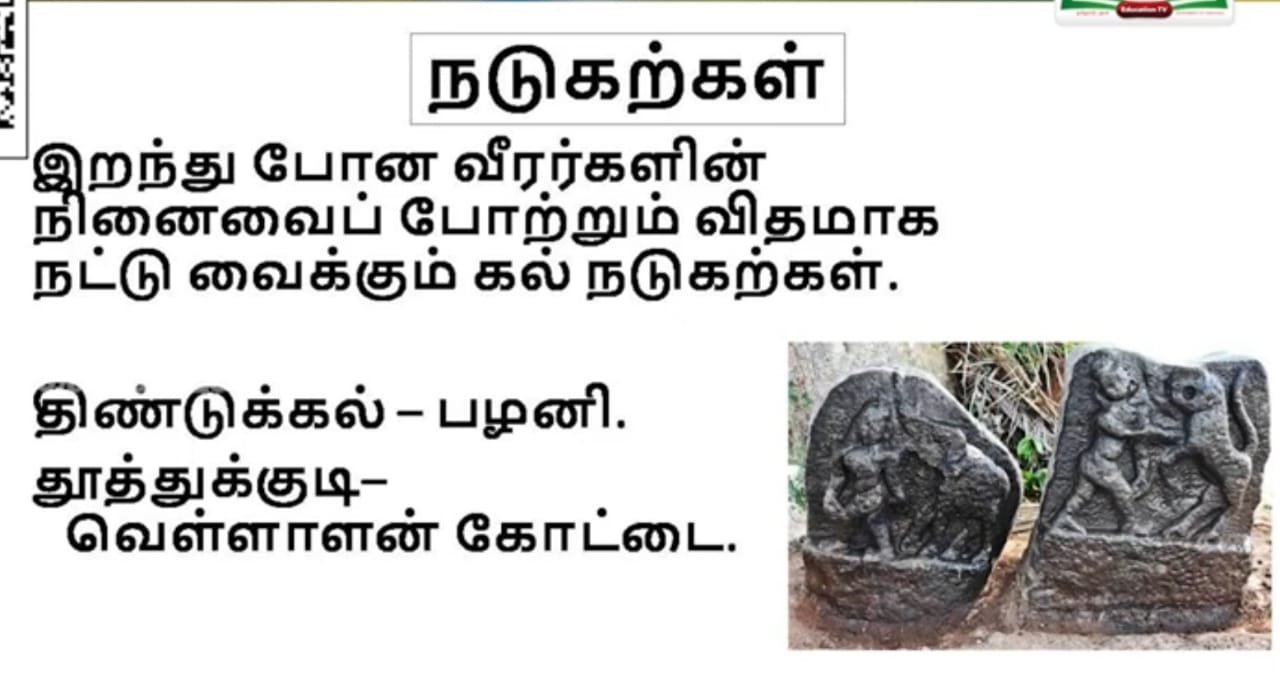 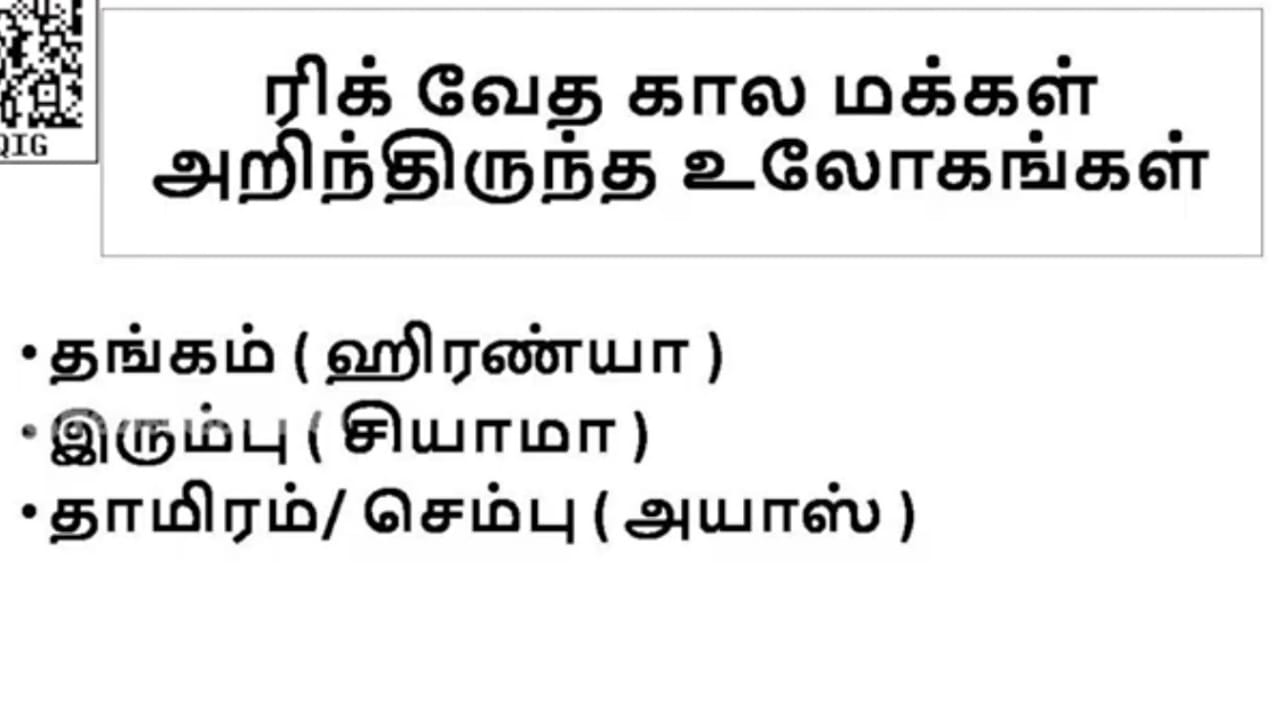 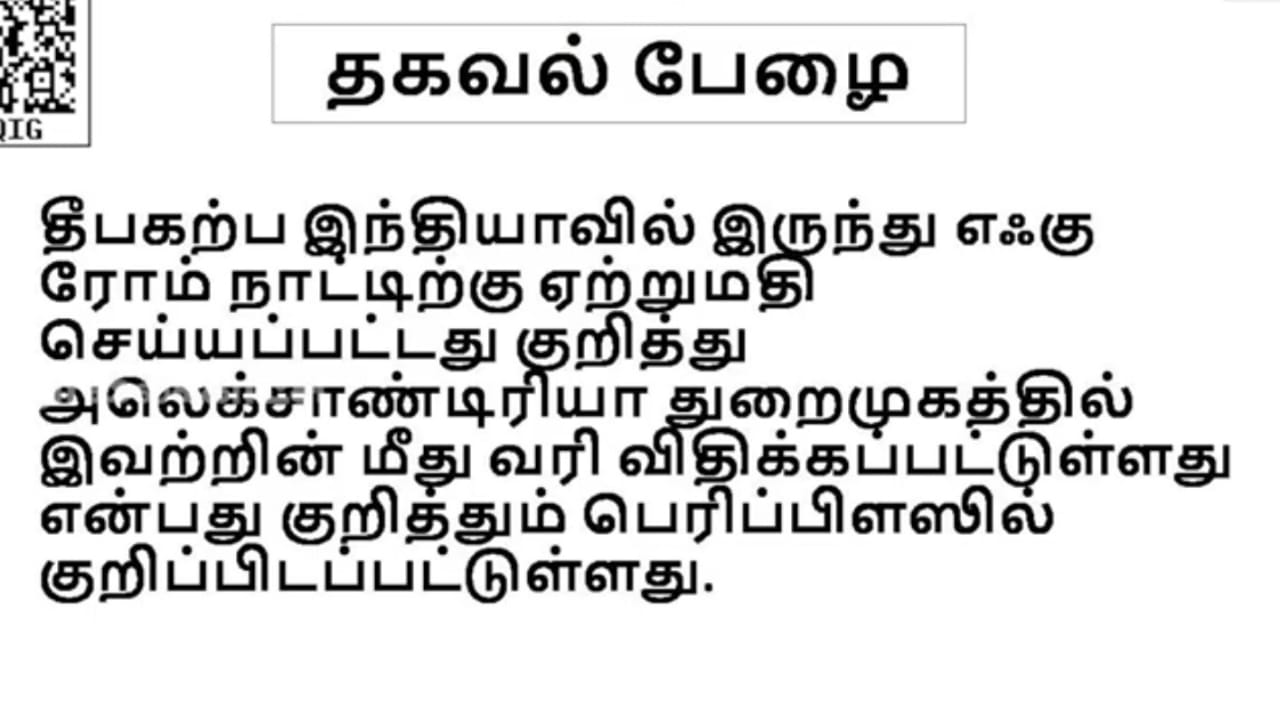 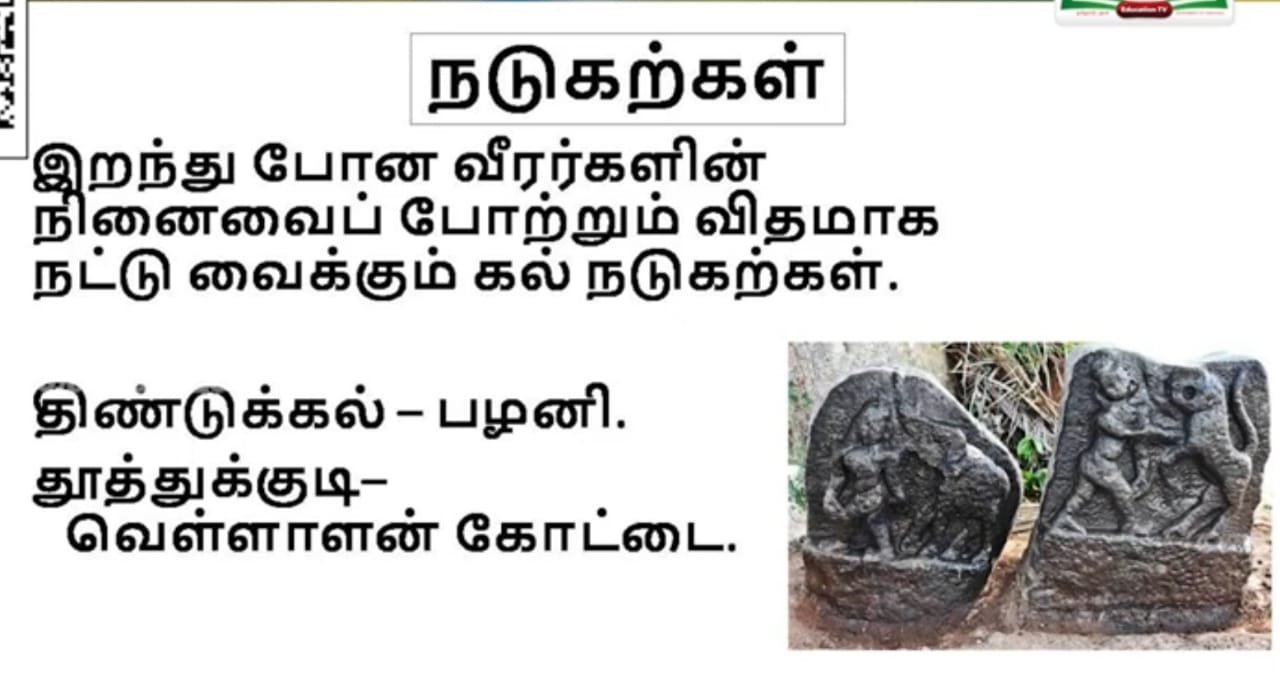 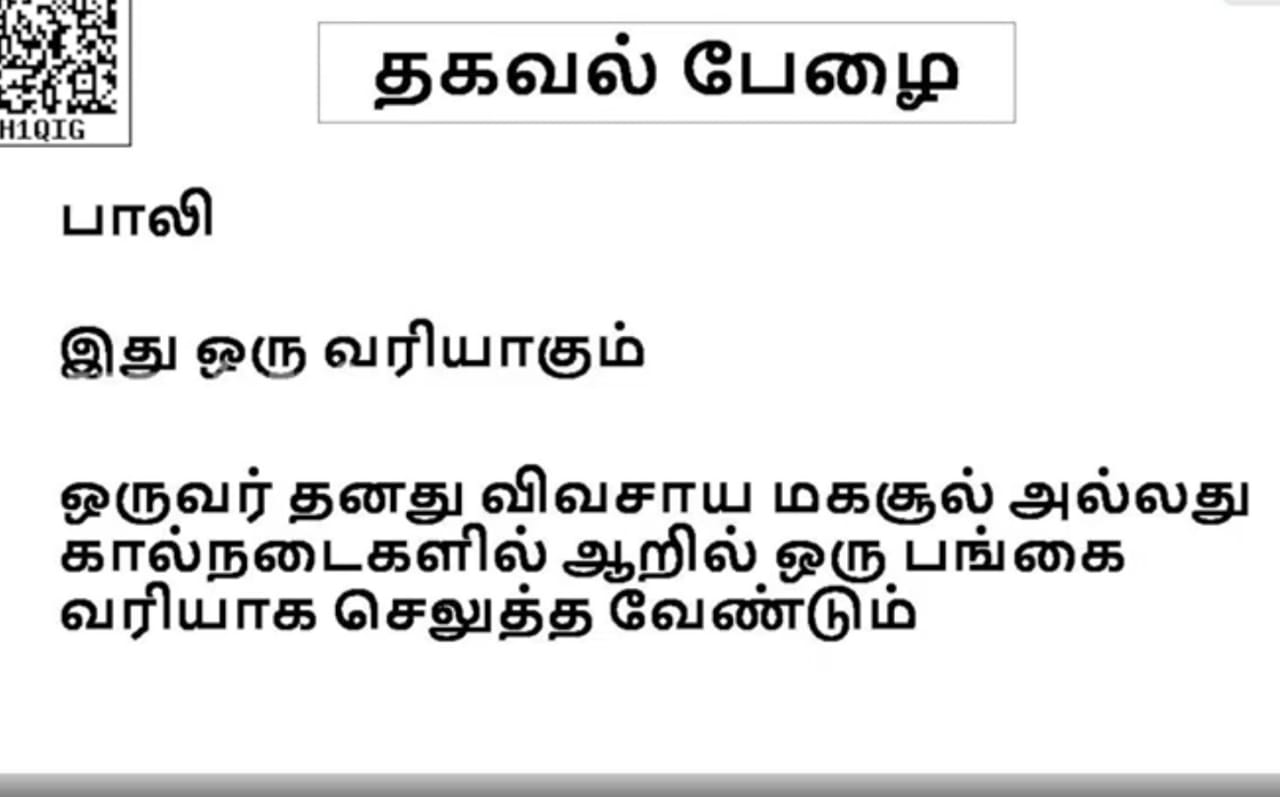 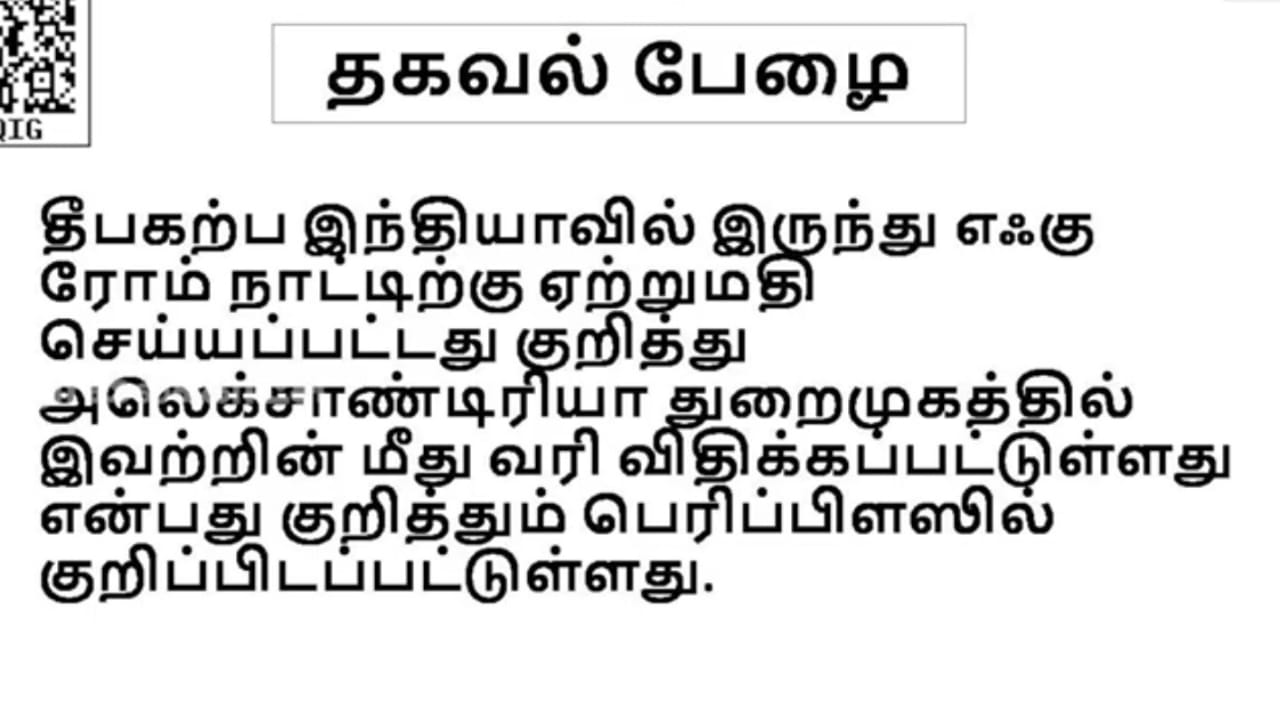 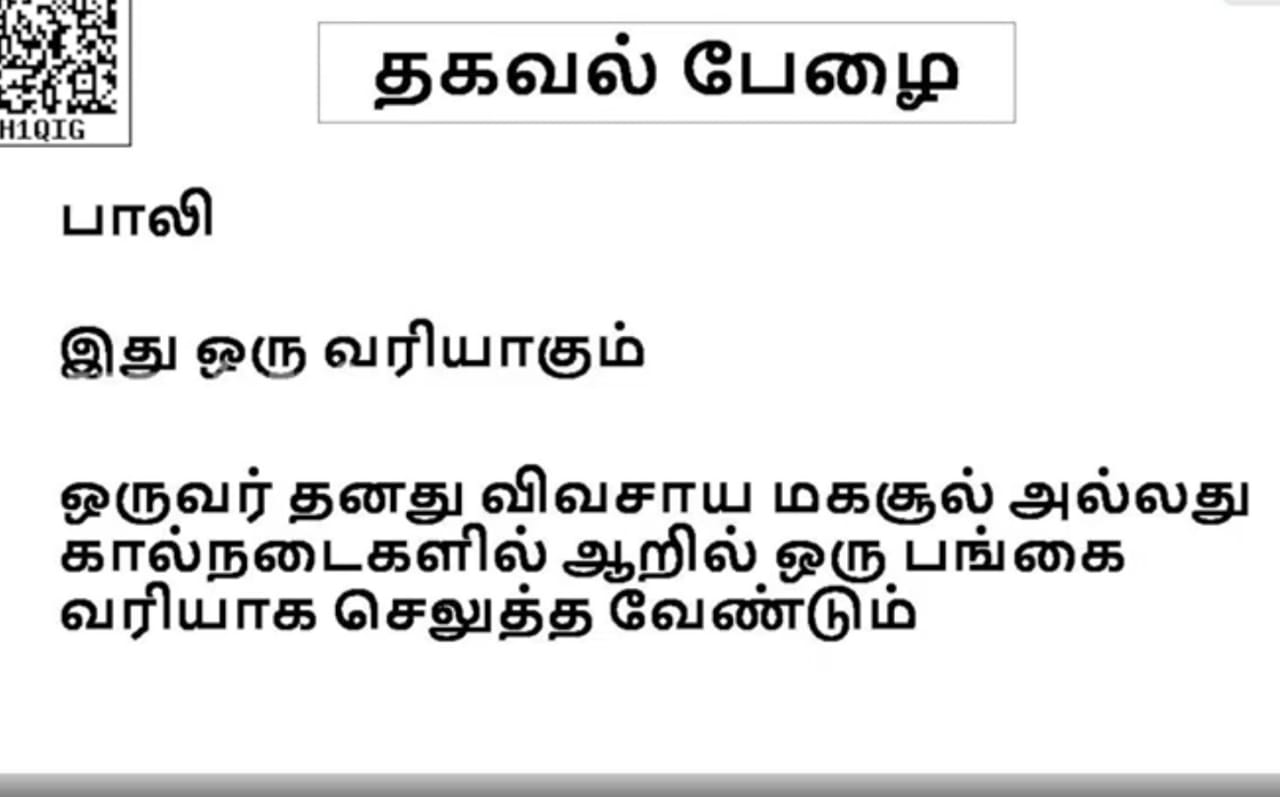 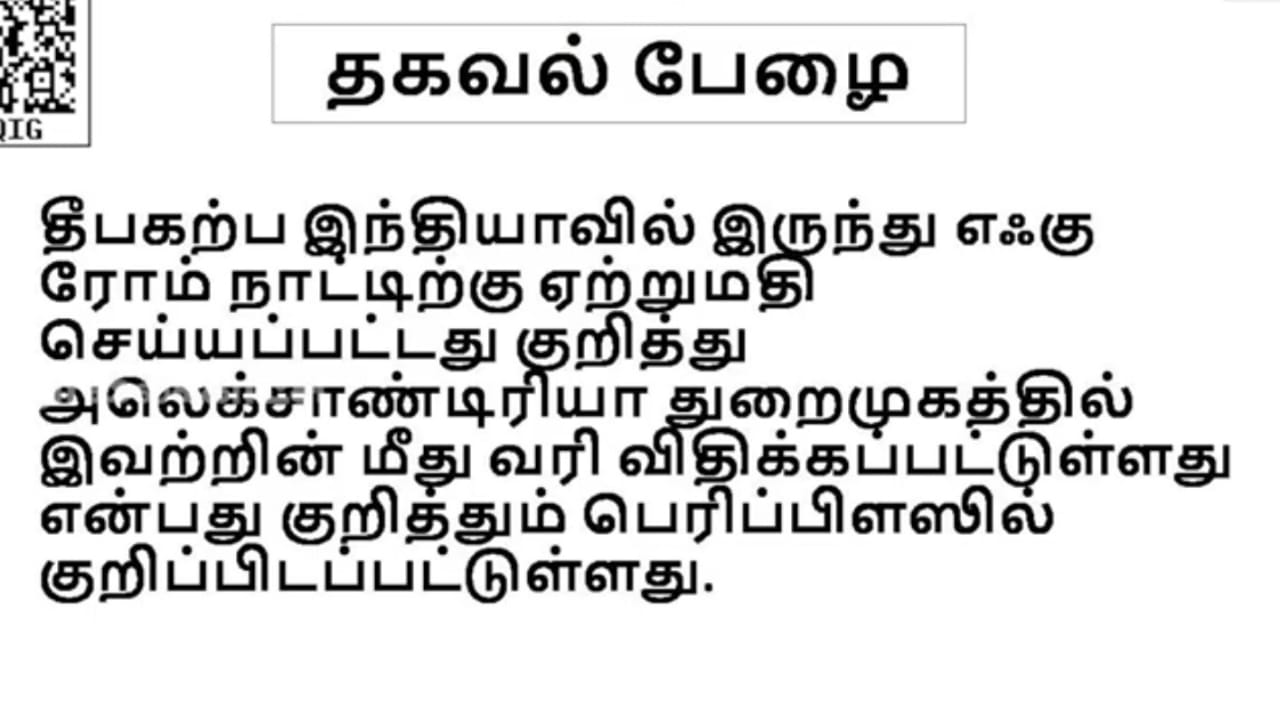 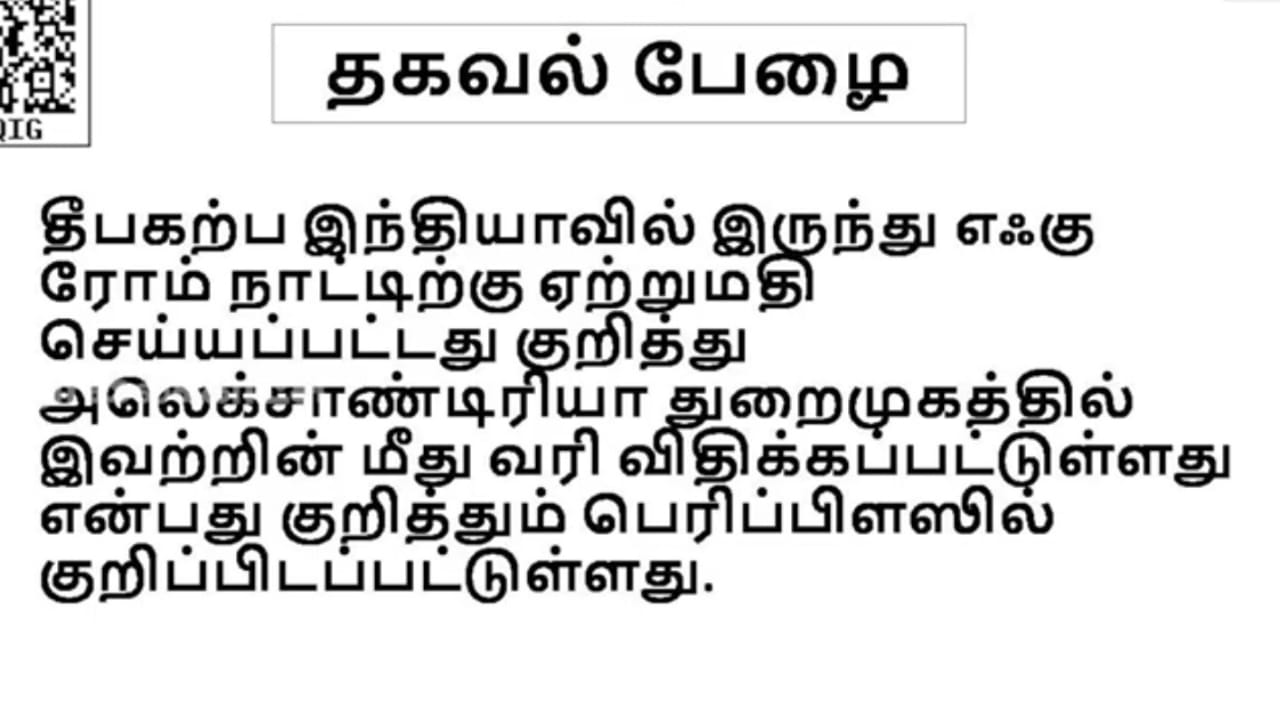 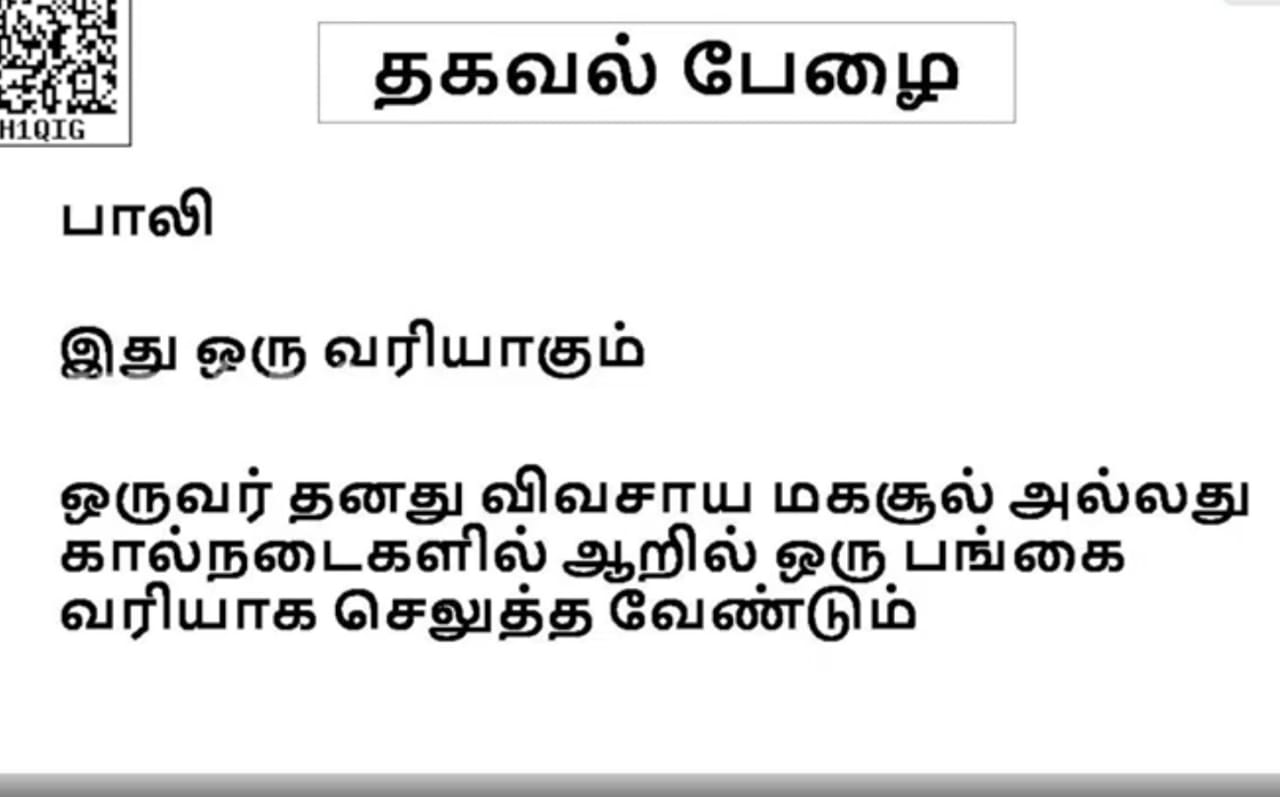 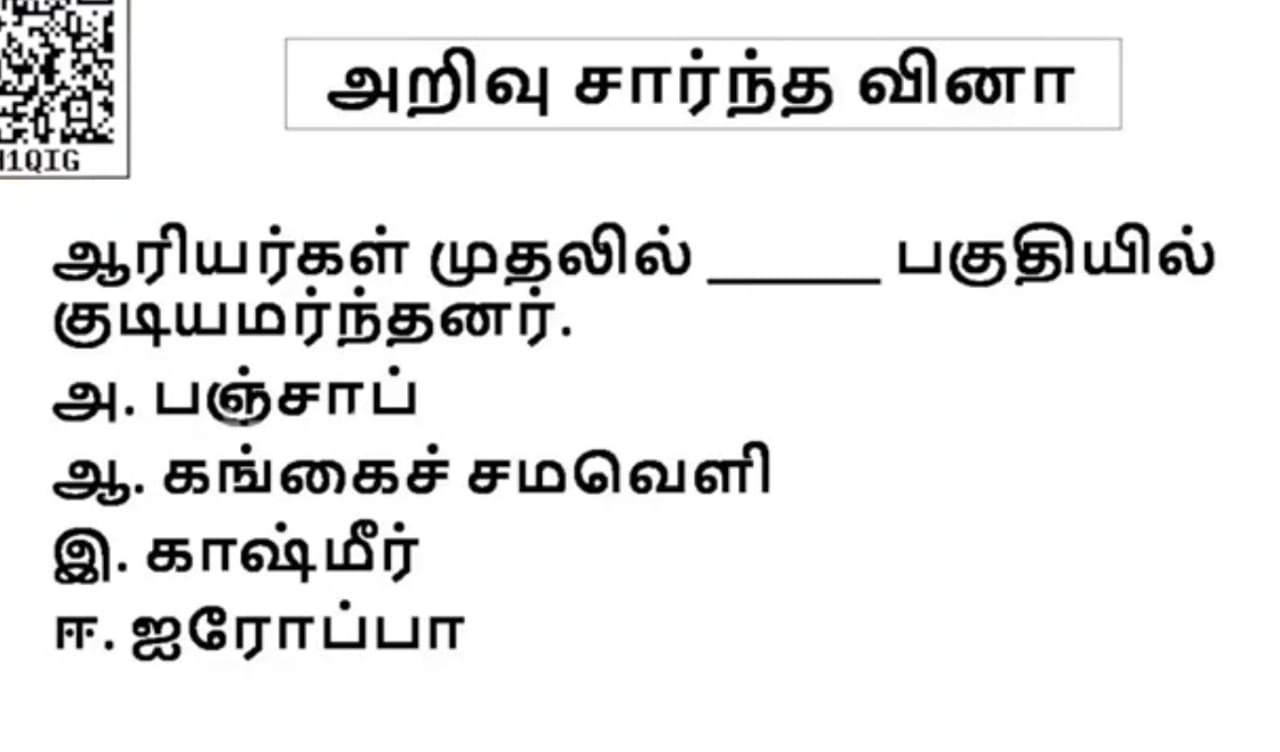 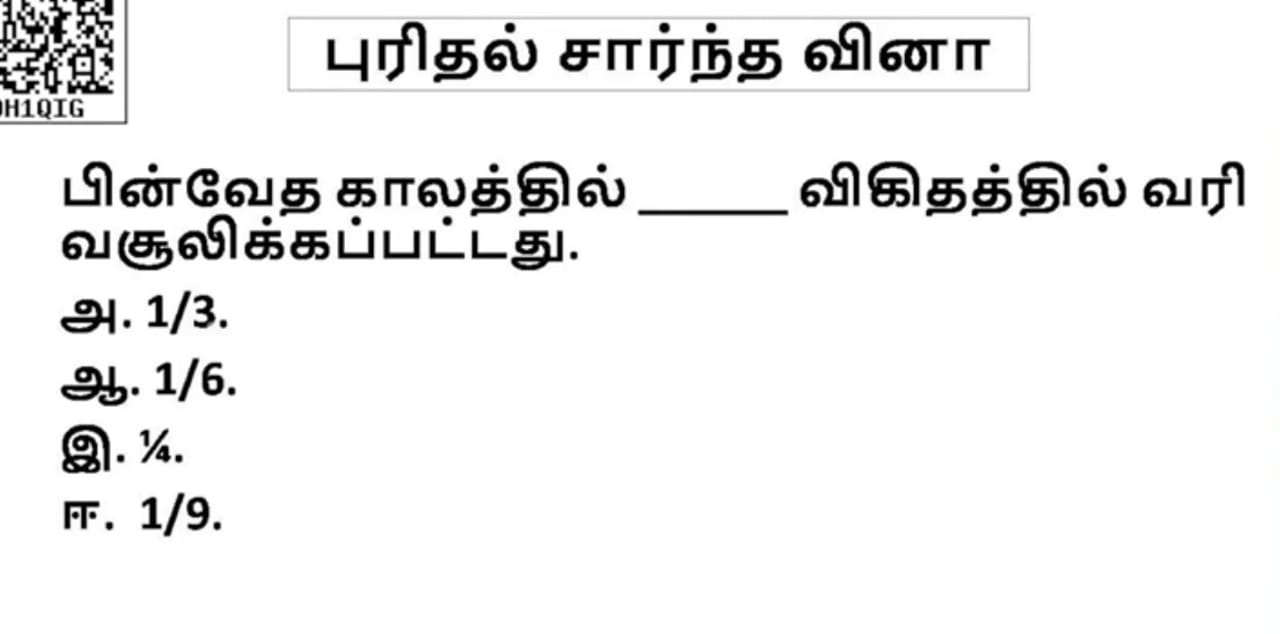 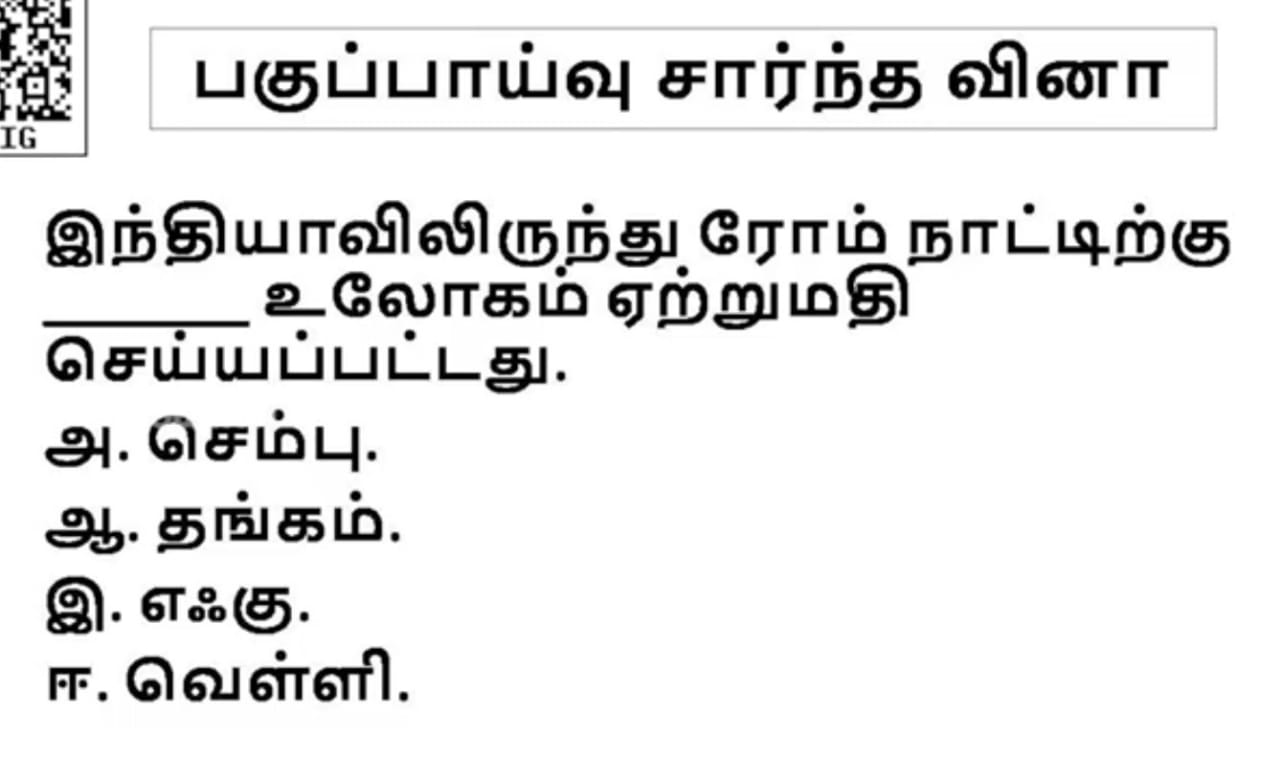 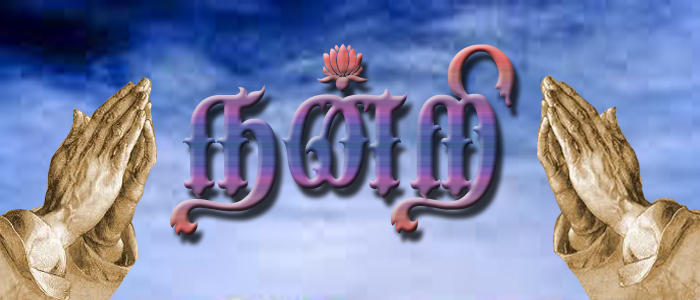 This Photo by Unknown Author is licensed under CC BY